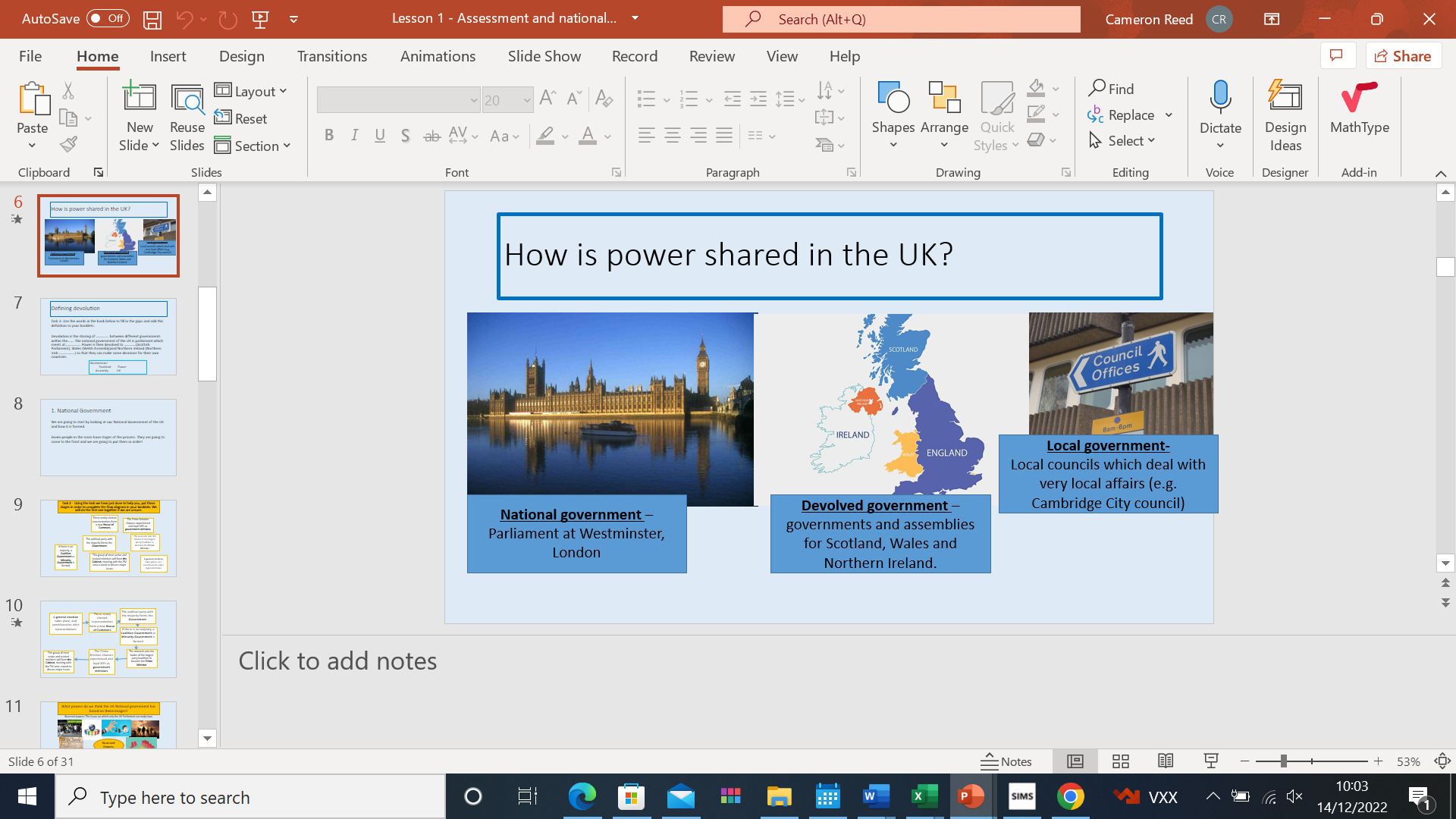 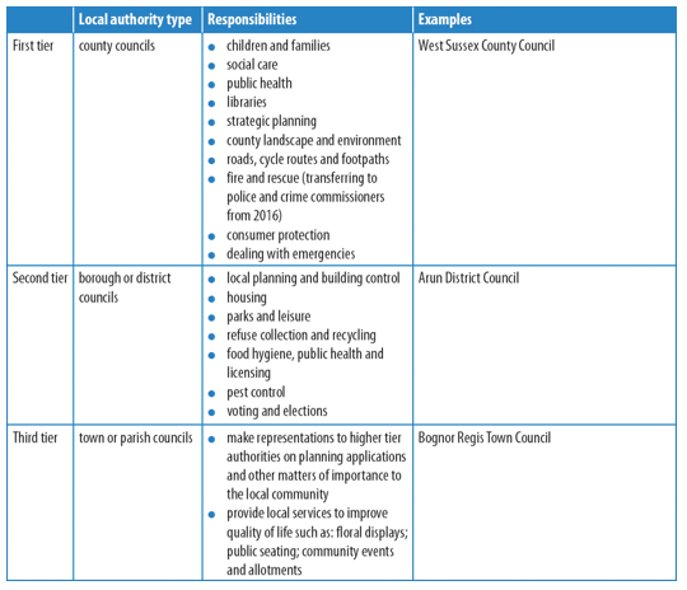 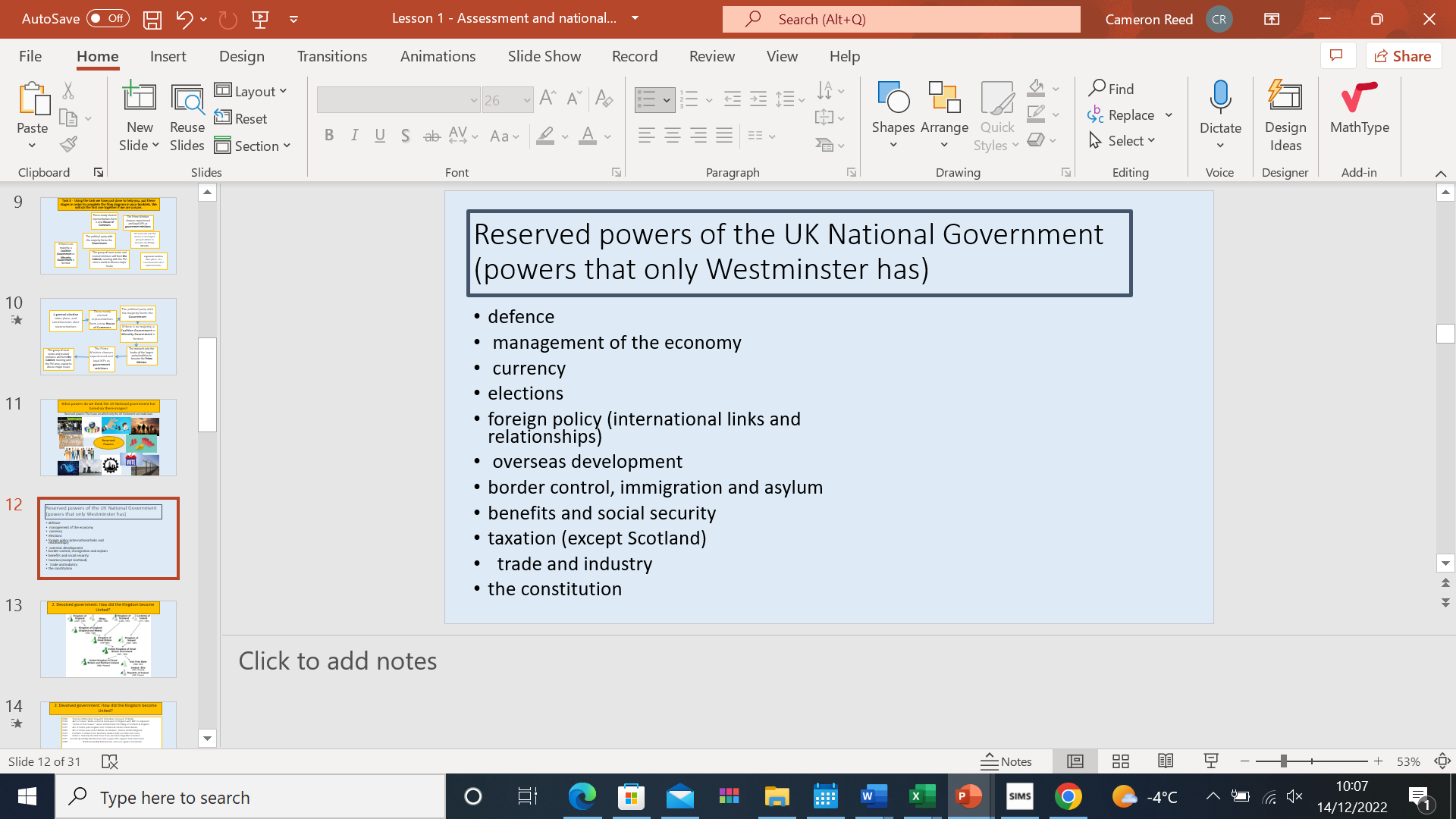 Pros and Cons to Devolution
How national government is chosen
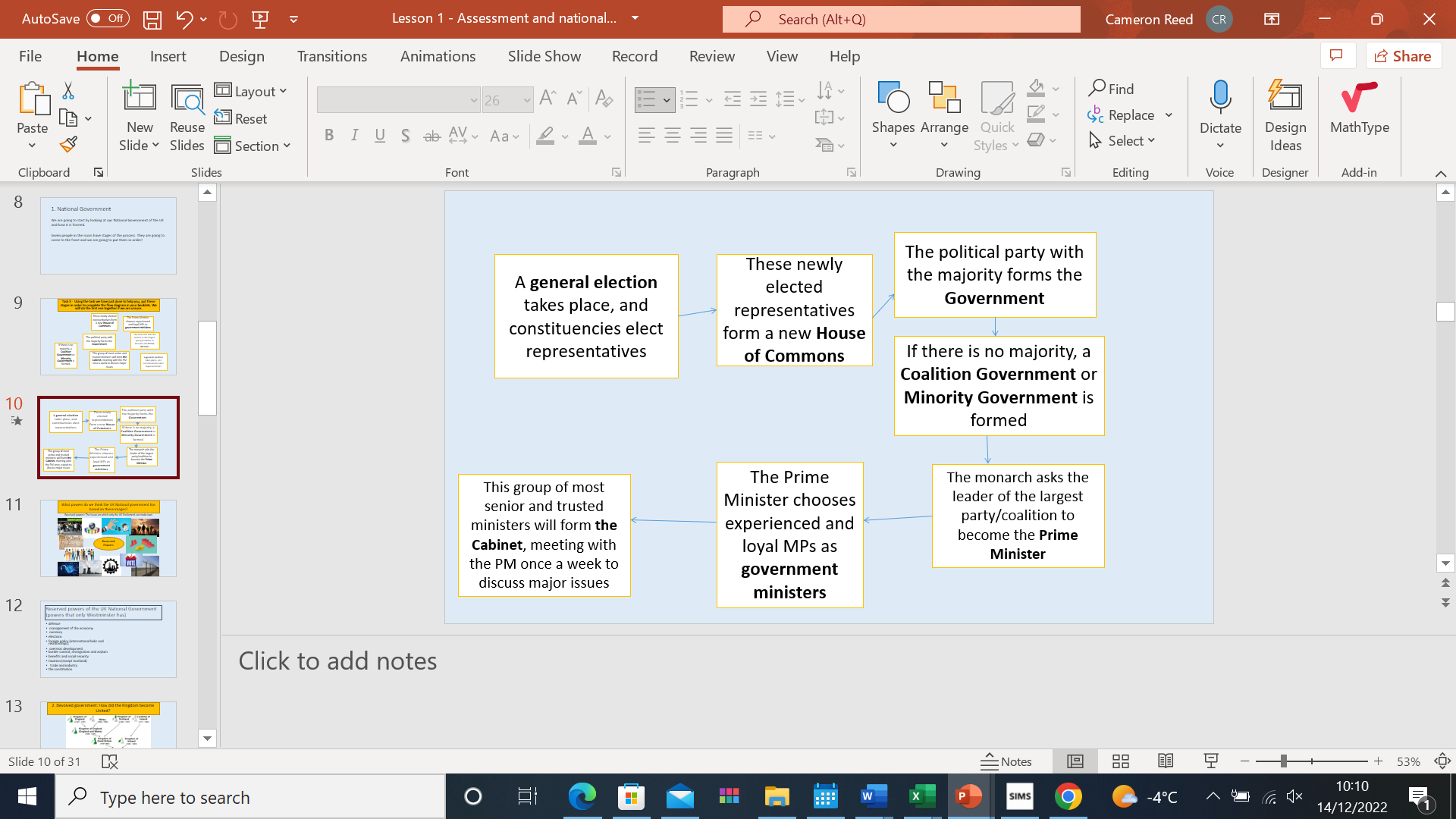 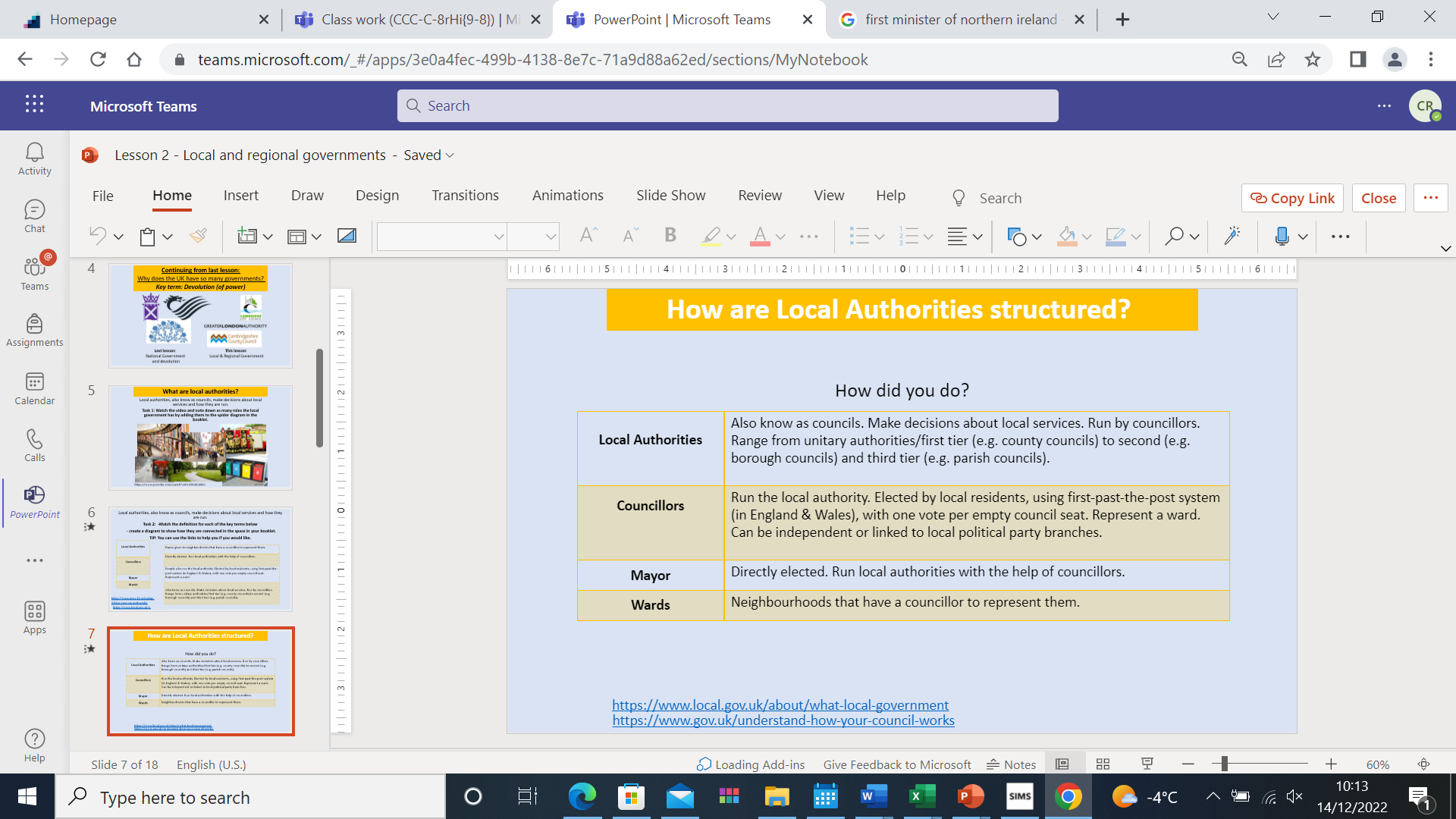